The Basics on
P-cards
P-card Topics
DocuSign Template
Timelines
Completing the p-card form
Supporting documentation
What is an itemized receipt?
Online orders
Vehicles
State
Rental
DocuSign Template
[Speaker Notes: Please complete as much information as possible. Please write neatly or complete the form online. More information is always better.

Description of purchase and use should be concise but complete so we would prefer something like lab supplies for insect experiments instead of just lab supplies]
P-card Timelines
According to UF, p-cards should be submitted within 3 days of purchase
Senior Clerk (SC)will start looking for missing receipts around:
10 days if local vendor (Home Depot, Publix)
>15 days for non-local vendor (Amazon, Fisher)
After 15 days, SC will let you know of any outstanding receipts
After 30 days, your card may be suspended
What is an itemized receipt?
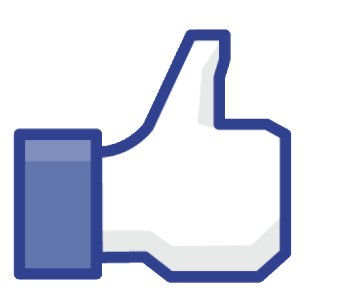 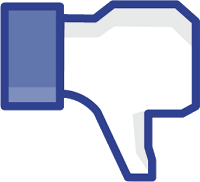 [Speaker Notes: Itemized Receipt:
Name/address of vendor
Date of purchase
Detail of item(s) purchased
Total purchase amount]
Supporting Documentation – In Store
Itemized receipt
If small enough, the receipt can be taped to the bottom of the form
You can remove any surveys, etc. that print on the receipt
If receipt is too large, staple or clip the receipt to the form
Supporting Documentation - Service
A signed work-order upon completion of services (car/equipment repairs)
The work order must include a description of services/work and the equipment that the work was done on
Supporting Documentation - Online
Proof of receipt 
Packing slip, not an online order confirmation or invoice
If a packing slip is not included in the shipment or is lost, you may submit the order confirmation or invoice signed with:
‘RECEIVED’
The date received 
Receiver’s signature
Supporting Documentation
Some vendors (Fisher, Amazon) will charge the items as they are shipped
This can be handled in three ways:
1
2
3
[Speaker Notes: SC has no preference as to the above, whichever works best in a particular situation]
State Vehicles
When completing a p-card form for any expenses -gas, repairs, parking, tolls, etc.- using a state vehicle, always write the tag # on the p-card form
The only exception to the tag requirement is for field trucks that no longer have a tag
Also, please make sure you complete the vehicle usage log
Rental Vehicles
When completing a p-card form for a rental car or for any expenses for the rental car -gas, parking, etc.-, always include the tag #
Gainesville requires a copy of the rental agreement be attached to the p-card for rental car related purchases
Enterprise will charge tolls separately. Instructions on obtaining the receipt can be found here: T:\Unit\Administrative\HOW TO's\How to get a receipt for Enterprise tolls.pdf
A Note on Tax Exemptions
Purchases by UF are exempt from sales tax
The tax exemption number is printed on the front of your p-card
A hard-copy is located at ..\..\..\..\..\Unit\Administrative\FORMS\Tax Exemption Certificate\UFTax Exempt Form.pdf
Some out-of-state vendors will also honor sales tax exemption
Vendors can refuse to honor the exemption
[Speaker Notes: Cost/benefit ratio should be effective when tax is charged at a minimal amount.]
A Note on Tax Exemptions
Purchases by UF are exempt from sales tax
The tax exemption number is printed on the front of your p-card
A hard-copy is located at ..\..\..\..\..\Unit\Administrative\FORMS\Tax Exemption Certificate\UFTax Exempt Form.pdf
Some out-of-state vendors will also honor sales tax exemption
Vendors can refuse to honor the exemption
[Speaker Notes: Cost/benefit ratio should be effective when tax is charged at a minimal amount.]
PCard Management
You can view your staged PCard charges:
Go to MyUFL> Main Menu>Financials> Purchasing> Procurement Cards> Reconcile> Reconcile Statement and 
Entering your UFID
All transactions that have yet to be paid will appear in your Reconcile Statement
PCard Management
You can view your staged PCard charges:
For international transactions, you do not have to send in any documentation. Shannon handles this in the background. 
For credits/returns, you do not have to send in any documentation. Shannon will reach out to you if she has any questions. 
Note for suppliers such as Amazon or Fisher, they charge based on items that have been shipped. If there are multiple shipments, there will be multiple charges for the same order. 
Note FedEx charges will go on the designated Pcard assigned to the FedEx account.
Questions?
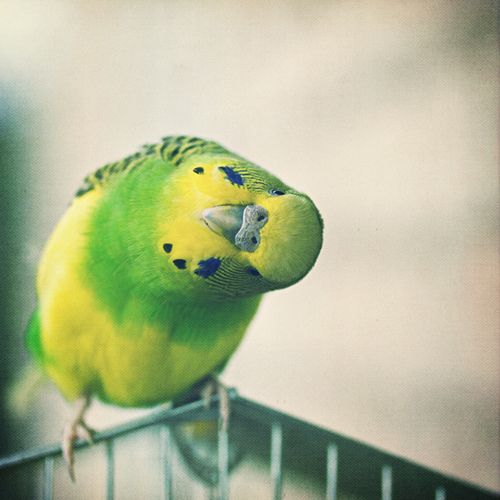 Please help me improve the content by providing feedback on any changes or additions to this presentation